Nov 2022
Project: IEEE P802.15 Working Group for Wireless Personal Area Networks (WPANs)

Submission Title: [Pulse Burst Sensing - Phase Noise Proof Supercomplementary Set of Sequences]	
Date Submitted: [13 Nov, 2022]	
Source: [Håkon A. Hjortland, Nikolaj Andersen, Kristian Granhaug, Dries Neirynck, Jan Roar Pleym, Dag T. Wisland] Company [Novelda AS]

E-mail: [haakon.hjortland@novelda.com]
	
Re: [Working Group input]
Abstract:	[High-PRF bistatic sensing results in extra noisy regions every PRI in the CIR. Pulse burst sensing fixes this problem. Pulse burst sensing is furthermore a supercomplementary set of sequences, which makes it robust against signal deformations.]
Purpose:	[]
Notice:	This document has been prepared to assist the IEEE P802.15.  It is offered as a basis for discussion and is not binding on the contributing individual(s) or organization(s). The material in this document is subject to change in form and content after further study. The contributor(s) reserve(s) the right to add, amend or withdraw material contained herein.
Release:	The contributor acknowledges and accepts that this contribution becomes the property of IEEE and may be made publicly available by P802.15.
Slide 1
Hjortland et al., Novelda AS
Nov 2022
Slide 2
Hjortland et al., Novelda AS
Nov 2022
Pulse Burst Sensing
Phase Noise Proof Supercomplementary Set of Sequences
Slide 3
Hjortland et al., Novelda AS
Nov 2022
Related TG4ab Contributions
15-22-0061-00-04ab-sensing-continued
15-22-0248-00-04ab-privacy-preserving-and-performance-enhancement-for-uwb-sensing
15-22-0280-01-04ab-deterministic-sts-for-sensing-applications
15-22-0083-01-04ab-uwb-sensing-concepts
15-22-0175-00-04ab-sensing-device
15-22-0308-00-04ab-air-time-efficiency-improvements
15-22-0335-00-04ab-air-time-efficiency-improvements-update
Slide 4
Hjortland et al., Novelda AS
Nov 2022
Pulse Burst Sensing
Send bursts of pulses with listening gaps between the bursts
The key feature is the bursts, not the exact sequence
Different sequence designs are possible
SZC, shifted-Ipatov-code, etc.
Pulse burst sensing is a Supercomplementary Set of Sequences (SSS)
Robust against frequency offset, clipping, and other deformations
Implementation: Same number of correlator taps as other sensing sequences, just spaced differently in time
Slide 5
Hjortland, et al., Novelda AS
Nov 2022
Monostatic / Bistatic / Combistatic Sensing
Monostatic:
Node only transmits to itself, so the sensing sequence does not need to be standardized
Try to avoid collision with known preamble sequences, etc.
Bistatic:
Bistatic-only misses out on monostatic "for free" using the already transmitted energy and is therefore a bit wasteful
If having both bistatic and monostatic data is not necessary, it will probably be easier to perform monostatic sensing instead of bistatic sensing
Combistatic:
Combistatic sensing is simultaneous monostatic and bistatic sensing using the same transmitted energy
This is an important and distinct case, so we introduce the term "combistatic" to describe it
Combistatic is more relevant than monostatic-only and bistatic-only for 802.15.4ab due to the reasons given above
Slide 6
Hjortland, et al., Novelda AS
Nov 2022
Low PRF, High PRF, and Pulse BurstsProperties
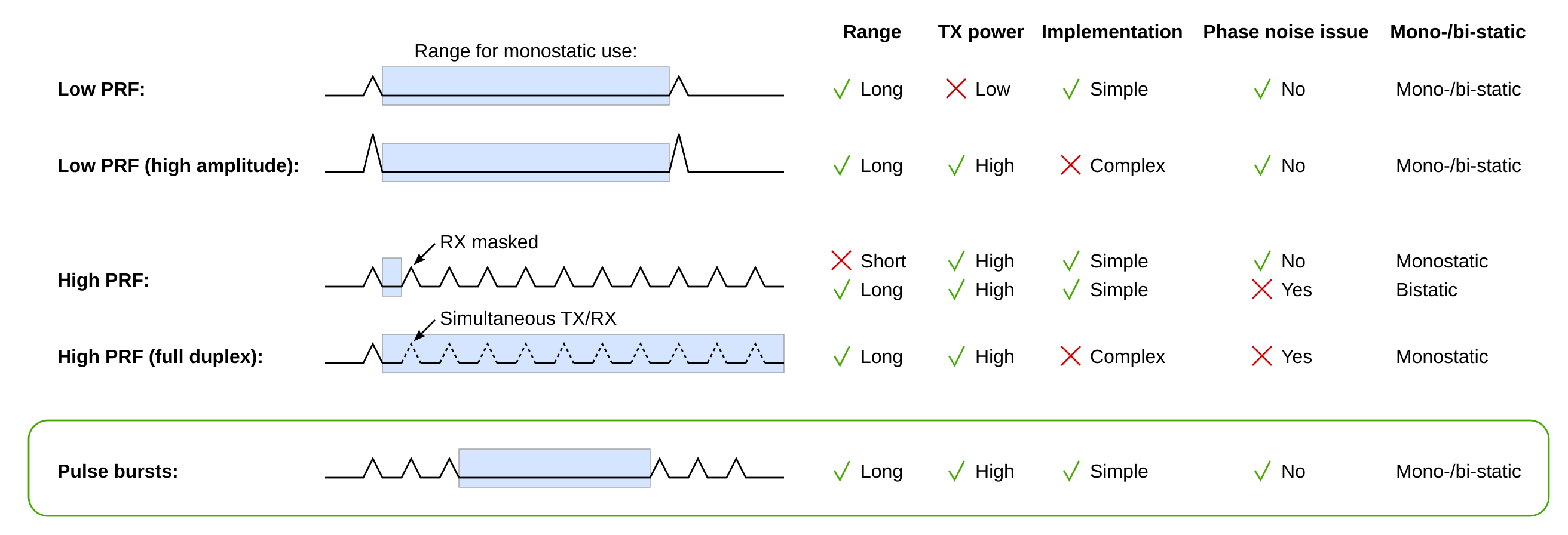 Slide 7
Hjortland, et al., Novelda AS
Nov 2022
High-PRF SensingPhase Noise Issue
Bistatic:
TX node and RX node clocks have phase noise
The zero autocorrelation values of e.g. an Ipatov sequence will not actually be zero when there is phase noise, i.e. there will be sidelobe regrowth
This means that e.g. a strong Line of Sight (LOS) pulse will result in sidelobe noise every Pulse Repetition Interval (PRI) in the Channel Impulse Response (CIR)
When the two bistatic nodes are closer than a certain critical distance, this noise will dominate over the thermal noise
Monostatic:
A perfectly reflecting wall X meters away from the monostatic node gives the same received pulse amplitude as with two bistatic nodes 2X meters apart
The phase noise will be lower than for bistatic since TX and RX clocks are correlated
Slide 8
Hjortland, et al., Novelda AS
Nov 2022
High-PRF Bistatic SensingPhase Noise Issue
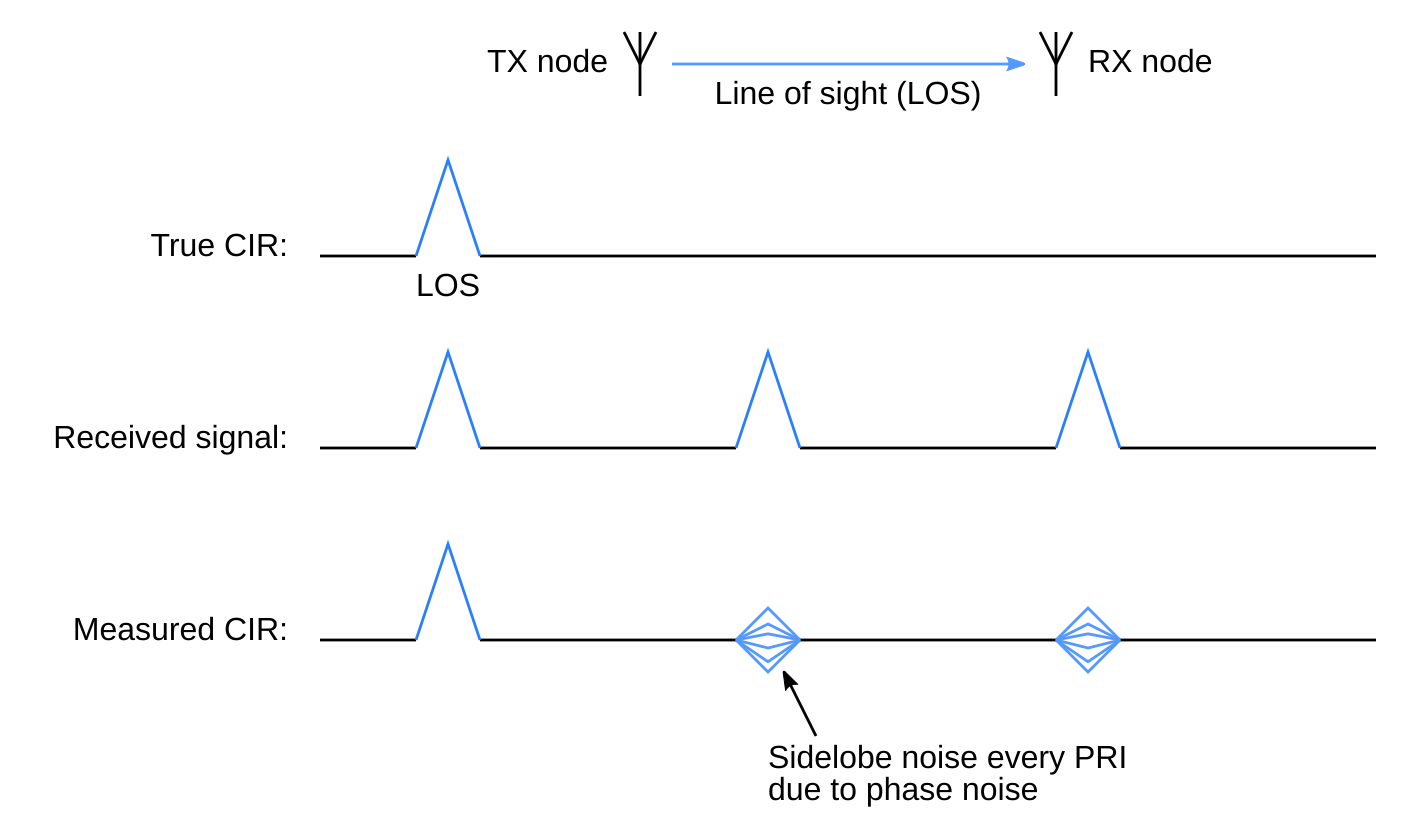 Slide 9
Hjortland, et al., Novelda AS
Nov 2022
High-PRF Monostatic SensingPhase Noise Issue
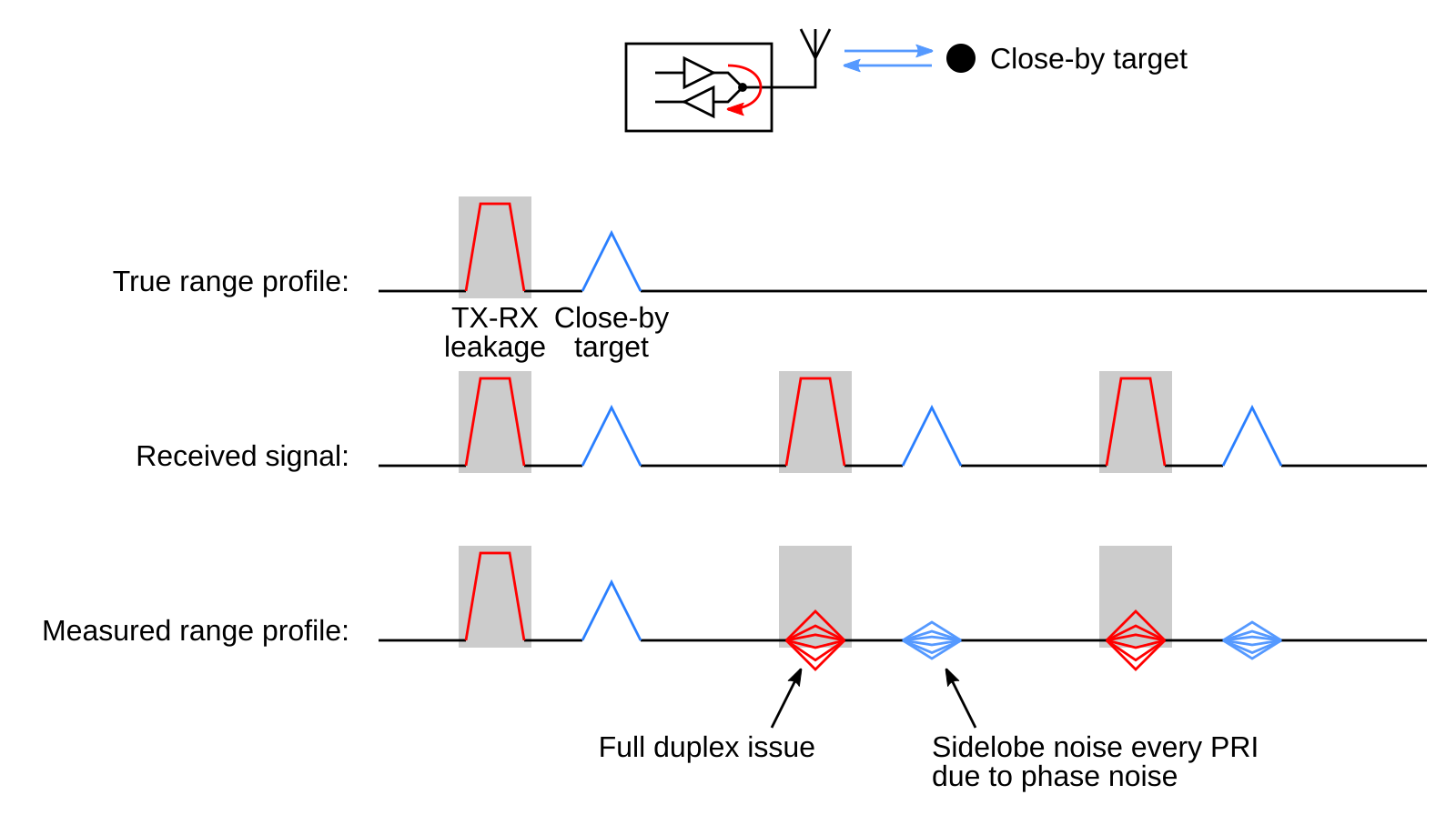 Slide 10
Hjortland, et al., Novelda AS
Nov 2022
Simulation of Critical Distance
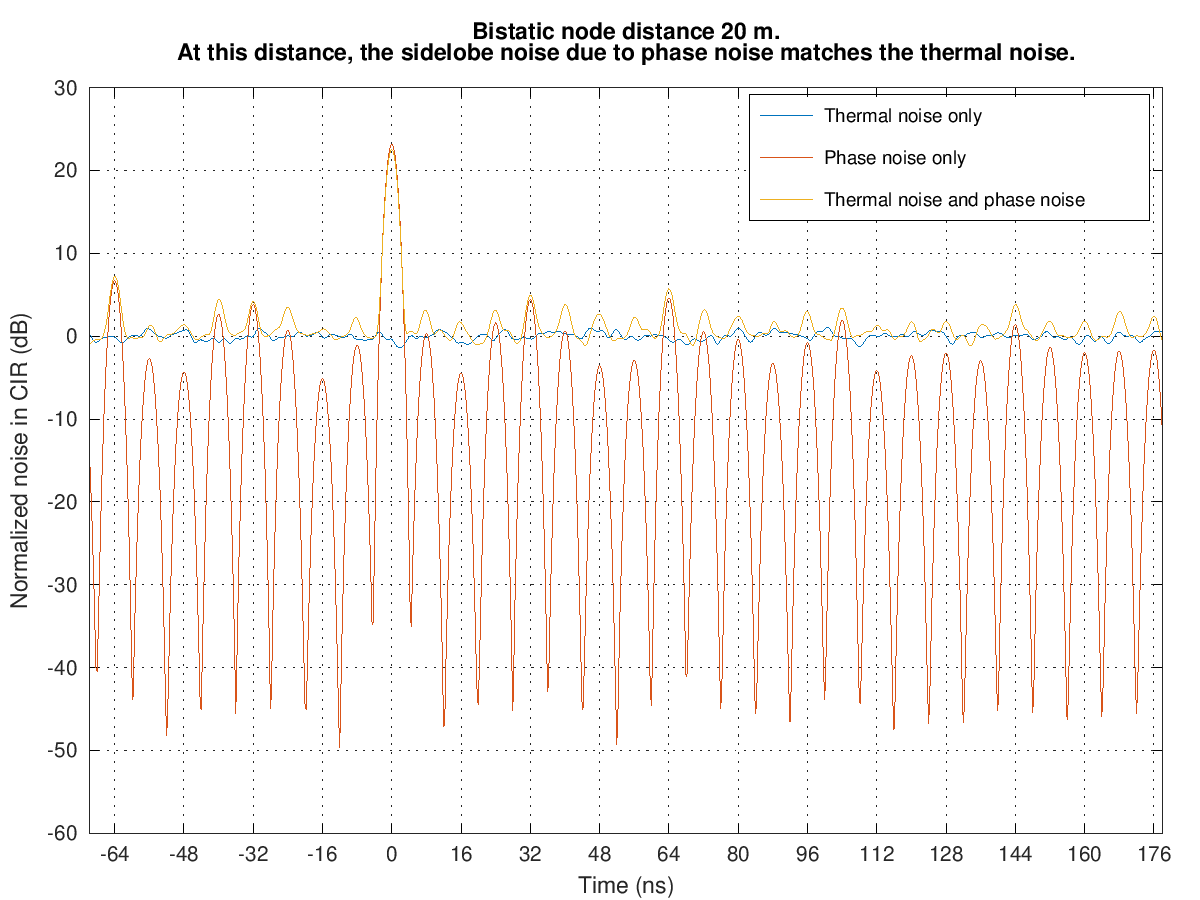 Slide 11
Hjortland, et al., Novelda AS
Nov 2022
Sidelobe Noise vs. Distance
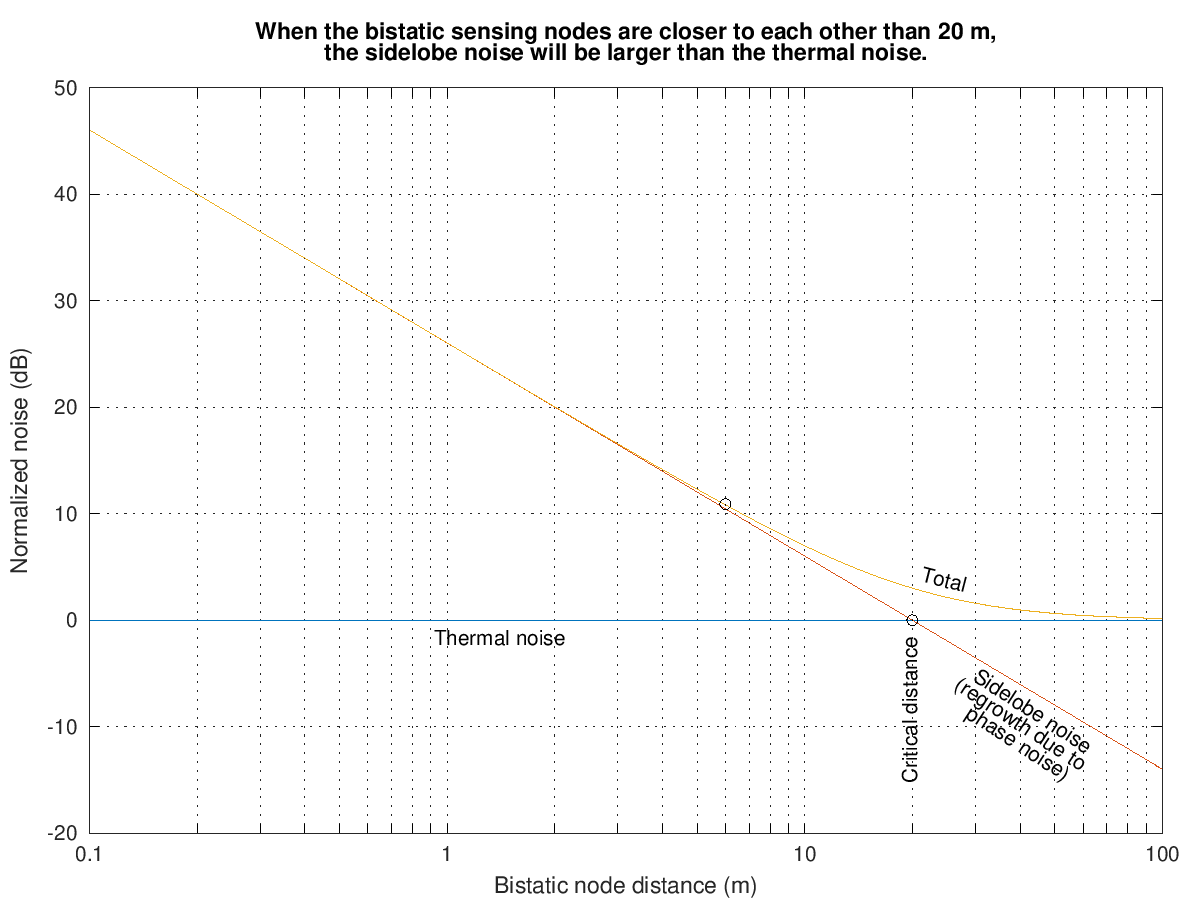 Slide 12
Hjortland, et al., Novelda AS
Nov 2022
Some Factors That Affect thePhase Noise Issue
More phase noise increases the sidelobe noise
Larger Ep / N0 in the receiver increases the sidelobe noise
Transmitted energy per pulse
Antenna gains
Distance between TX node and RX node
Constructive pulse interference
Blocked LOS
Receiver noise figure
Sensing sequence
Each autocorrelation offset taps the jitter vector with a different pattern of +1, 0, and –1 taps. This means the phase noise is filtered differently for each autocorrelation offset, resulting in different amounts of noise for each of the sidelobes in the CIR.
Slide 13
Hjortland, et al., Novelda AS
Nov 2022
Simulation of Periodic PRFWith Thermal and Phase Noise
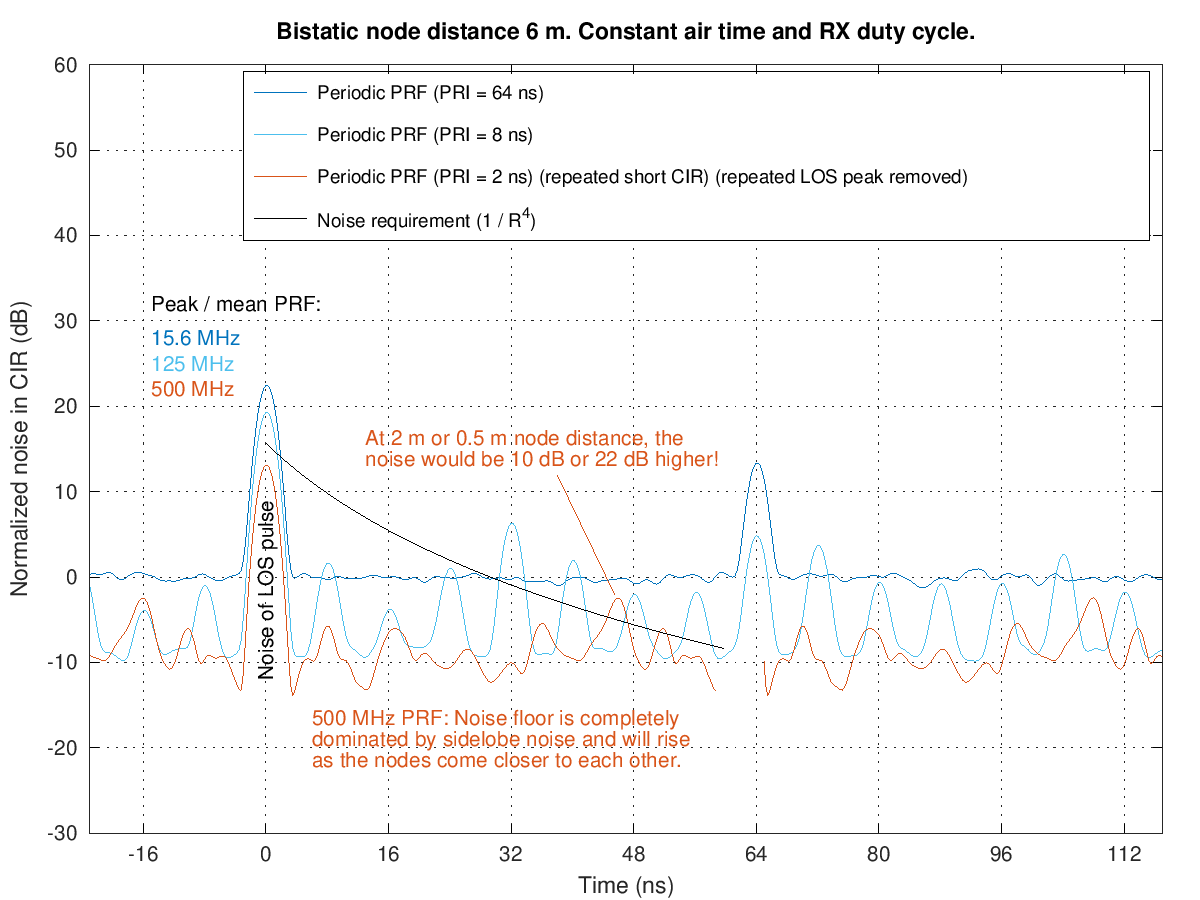 Slide 14
Hjortland, et al., Novelda AS
Nov 2022
Simulation of Pulse BurstsWith Thermal and Phase Noise
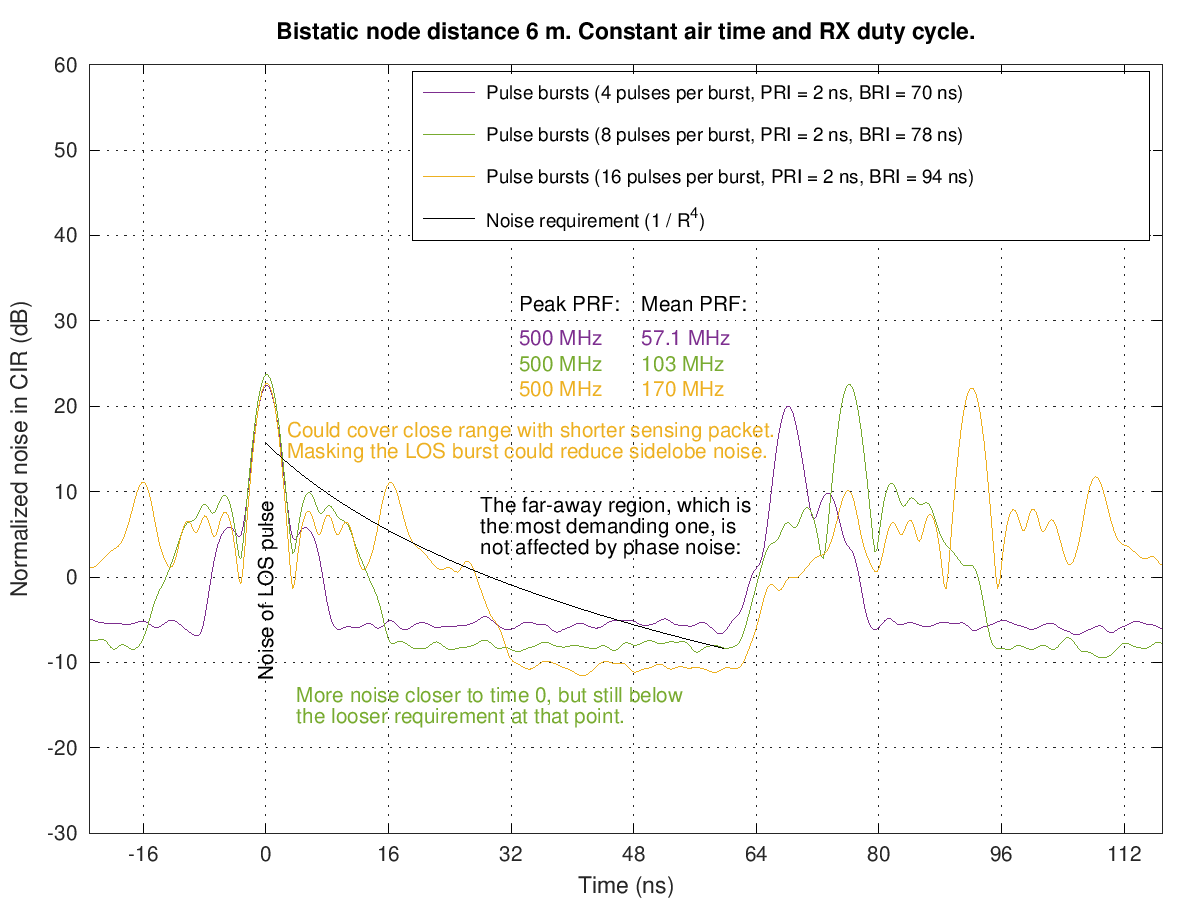 Slide 15
Hjortland, et al., Novelda AS
Nov 2022
Summary Table
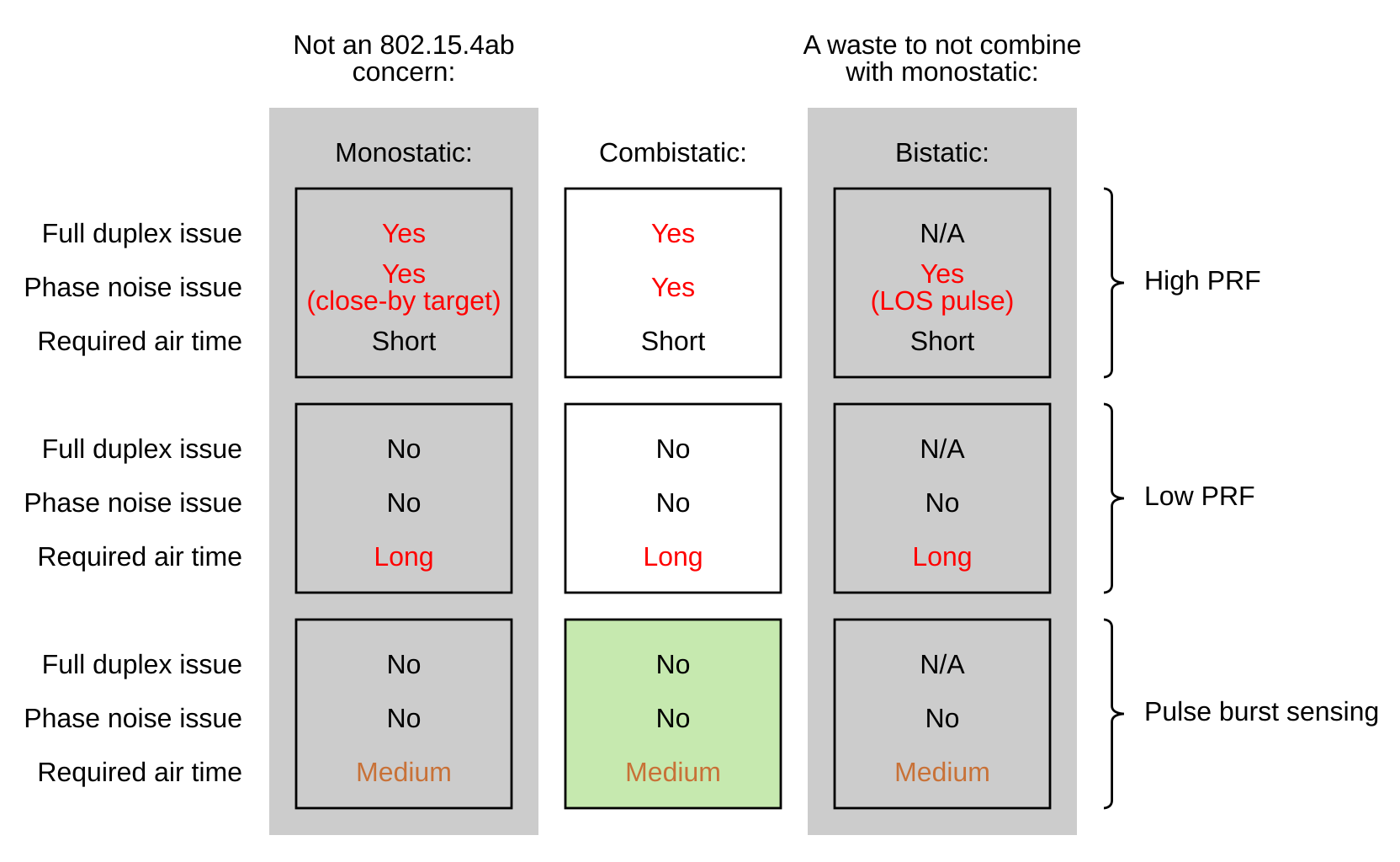 Slide 16
Hjortland, et al., Novelda AS
Nov 2022
Summary
High-PRF bistatic sensing results in extra noise every PRI in the CIR because of phase noise
Pulse burst sensing:
Solves the phase noise issue
Long gap for undisturbed listening (like low PRF)
Still low air-time usage (like high PRF)
Useful for monostatic / bistatic / combistatic sensing
Is a Supercomplementary Set of Sequences (SSS)
Slide 17
Hjortland et al., Novelda AS